Tiếng Việt
Luyện từ và câu: Tra từ điển
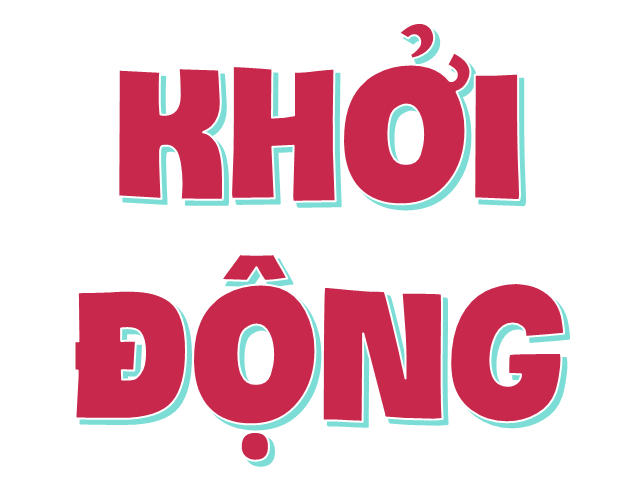 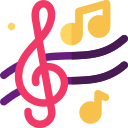 Cùng chúng mình hát
Khám phá
Quyển từ điển Tiếng Việt được dùng để làm gì?
Quyển từ điển Tiếng Việt dùng để tra nghĩa của từ Tiếng Việt
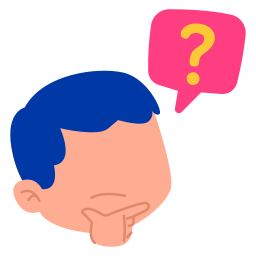 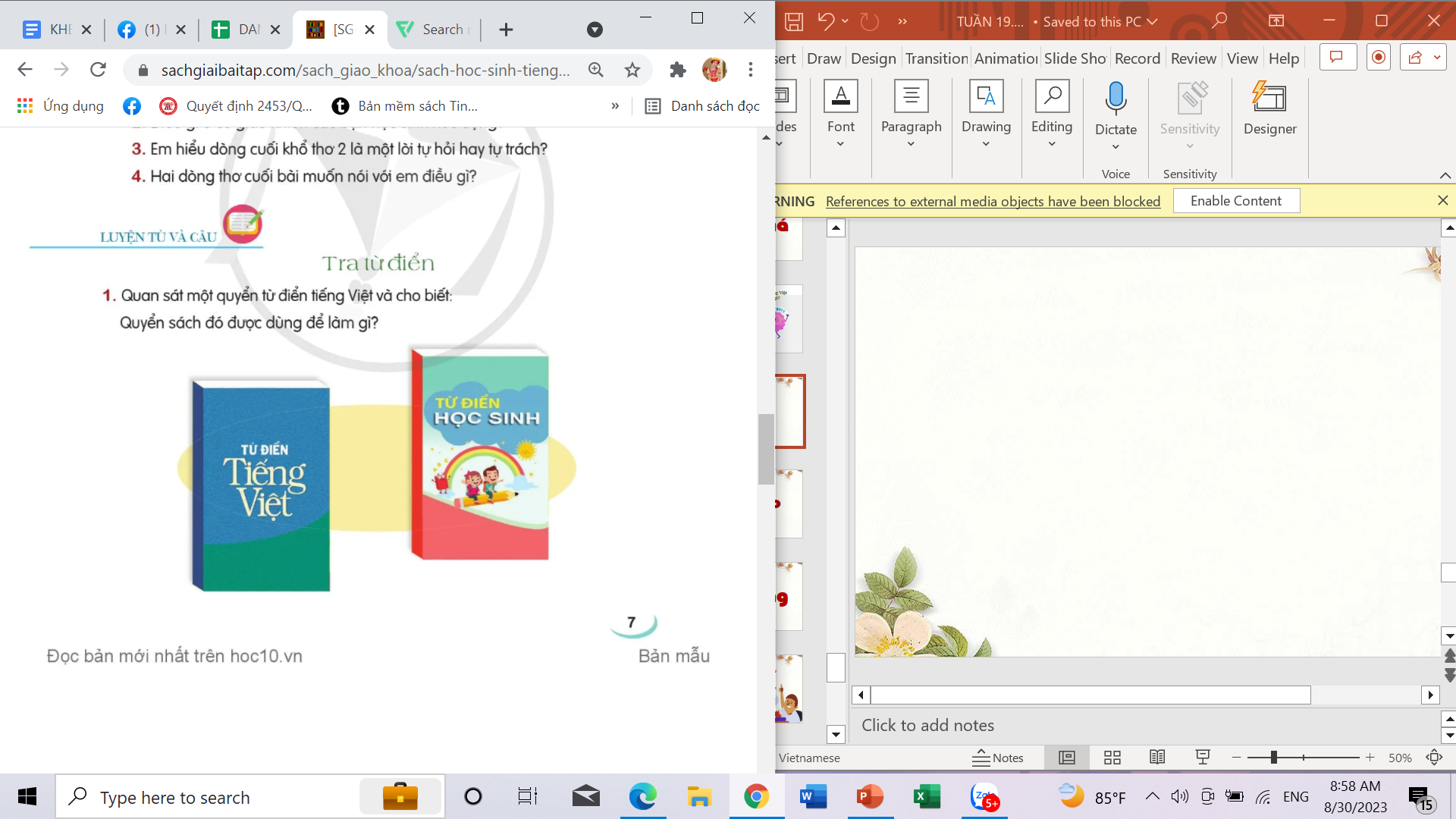 Quyển từ điển Học Sinh dùng 
để làm gì?
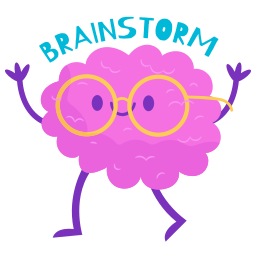 Giúp học sinh tra nghĩa của từ ngữ chưa hiểu khi học
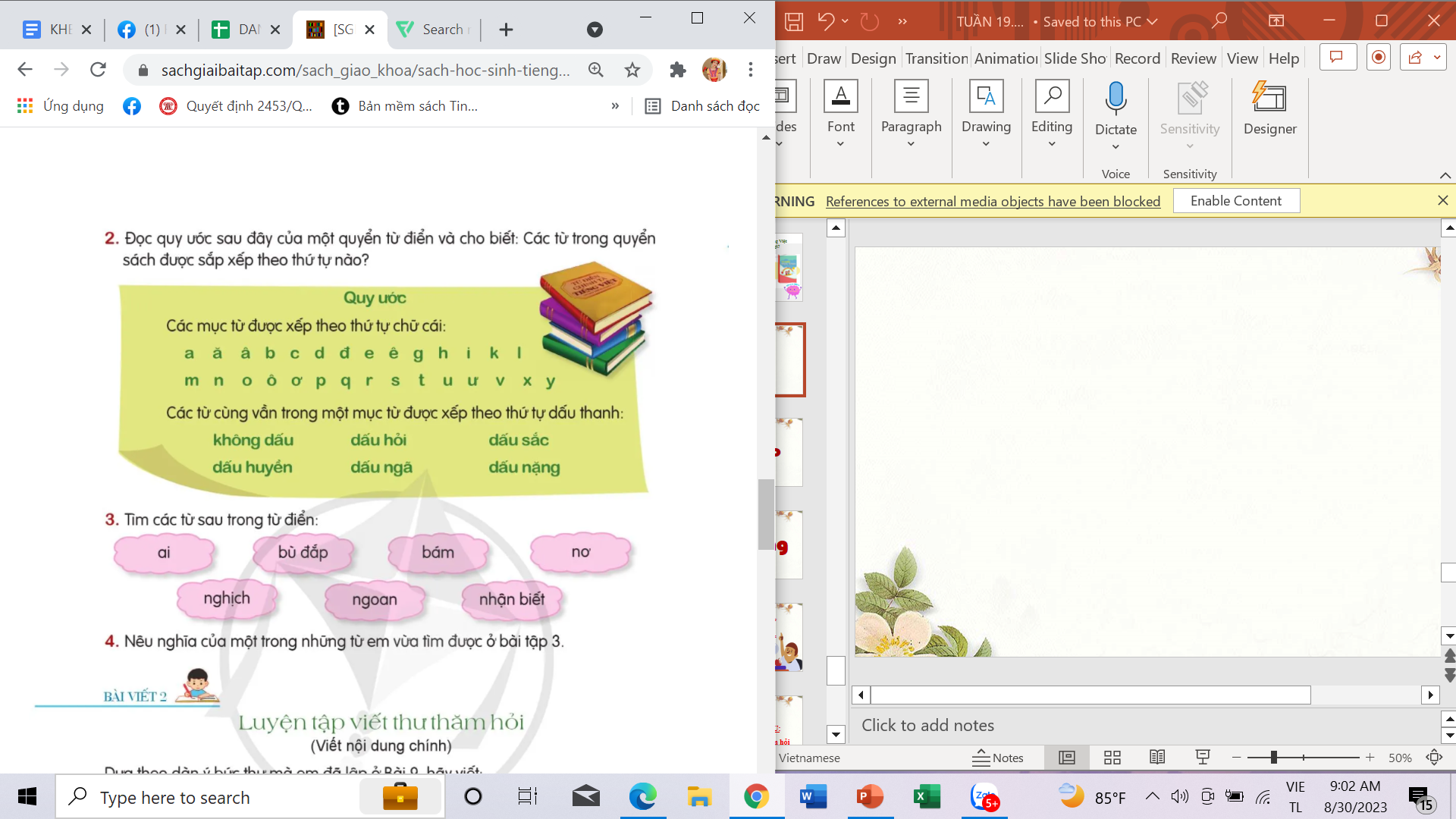 1. Làm thế nào để tìm khoảng xuất hiện của một từ trong từ điển?
Cần tìm từ theo chữ cái đầu tiên trong từ, do vậy phải học thuộc bảng chữ cái theo thứ tự abc. Khi tra từ điển ta dựa vào các chữ để tìm khoảng xuất hiện của từ.
2. Khi giở từ điển ra chưa thấy mục cần tìm, thì cần làm gì tiếp theo?
Trước hết xem mục từ vừa mở ra đứng trước hay đứng sau mực từ cần tìm theo thứ tự abc rồi quyết định tìm ở các trang trước hay sau.
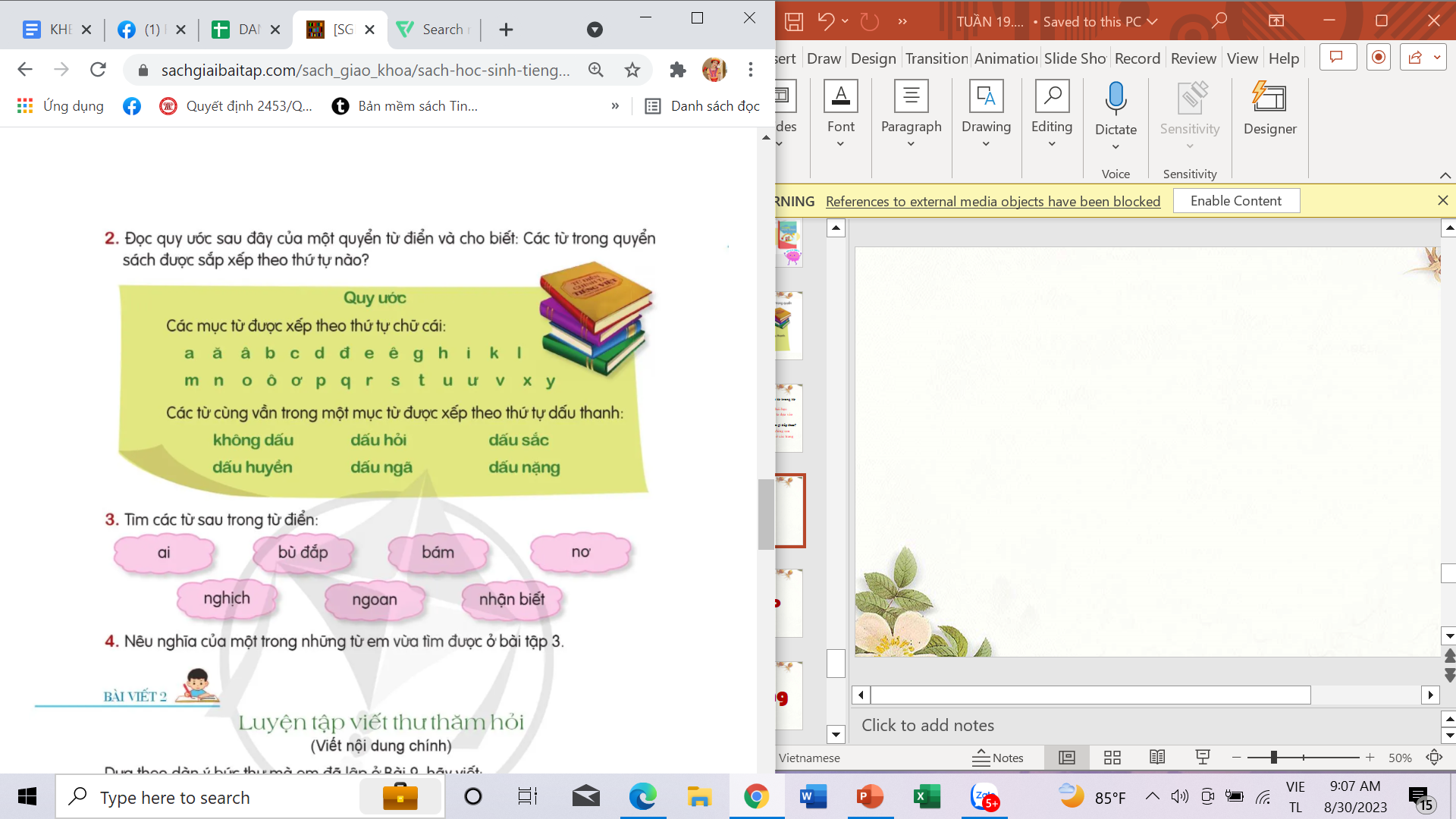 Vận dụng
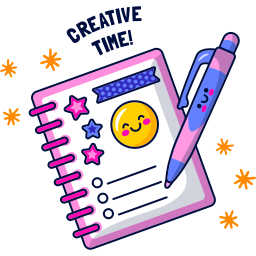 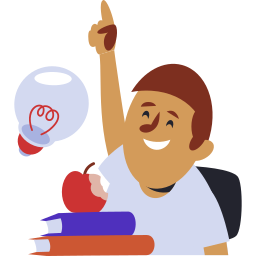